Підготували: студенти групи ФПС-41Максимюк МаріяГрень ГалинаСех ТетянаКирилюк ЄвгеніяВесна Анна-МаріяГаркатин Оксана
Приватний дитячий будинок «Благодать»
Під час практики ми допомагали діткам у виконанні домашнього завдання
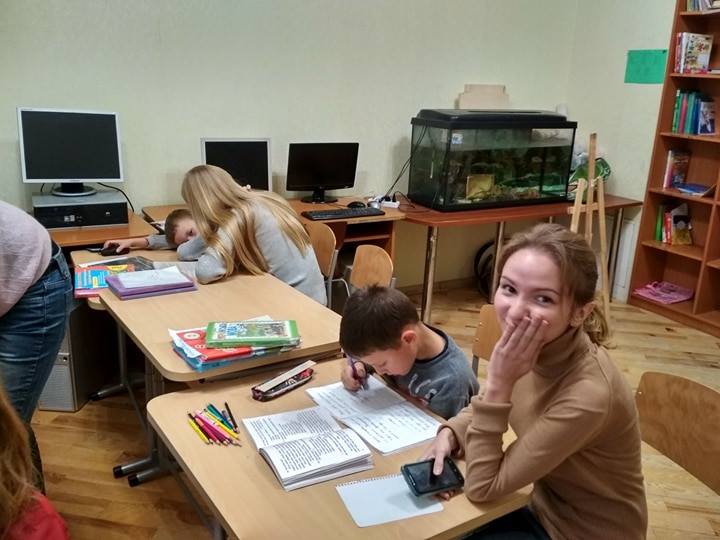 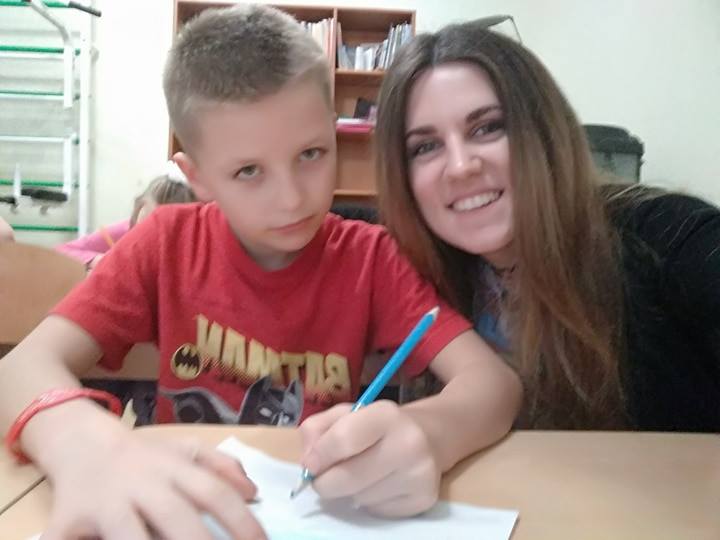 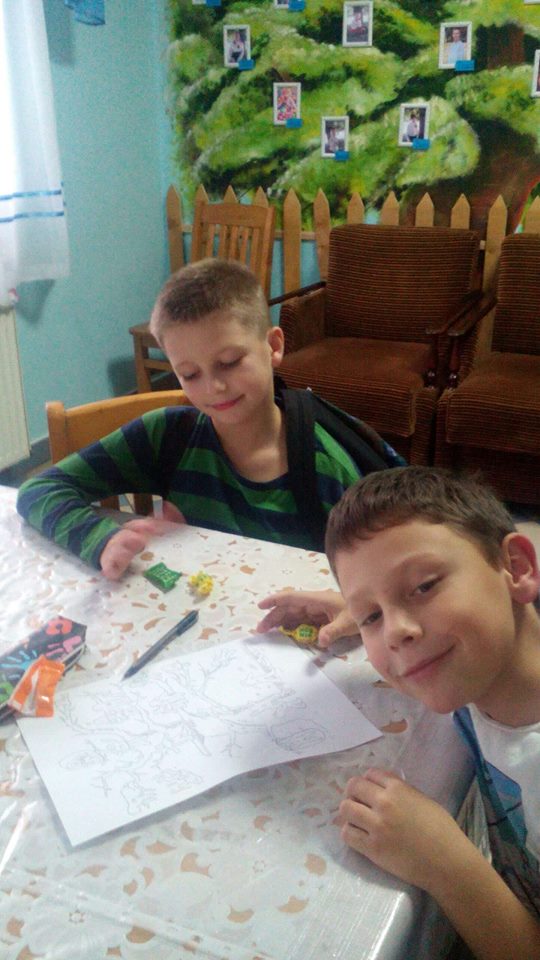 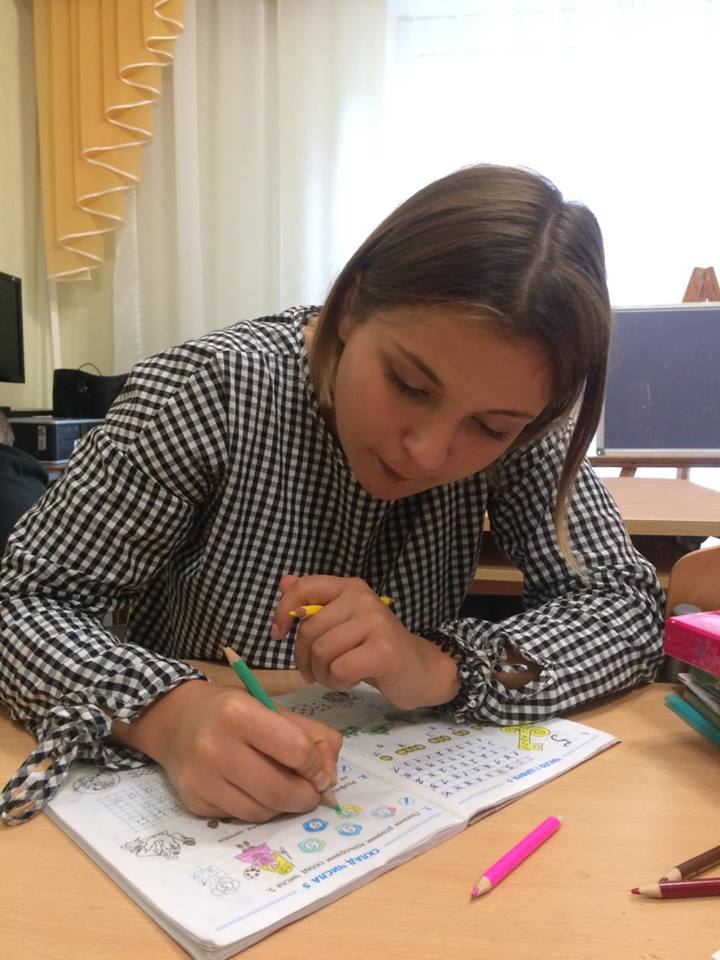 Проводили профілактичні, корекційно-реабілітаційні та діагностичні заняття
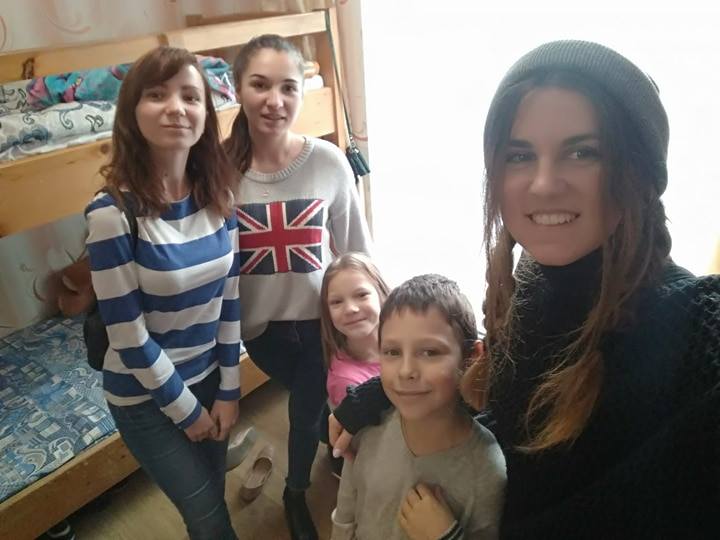 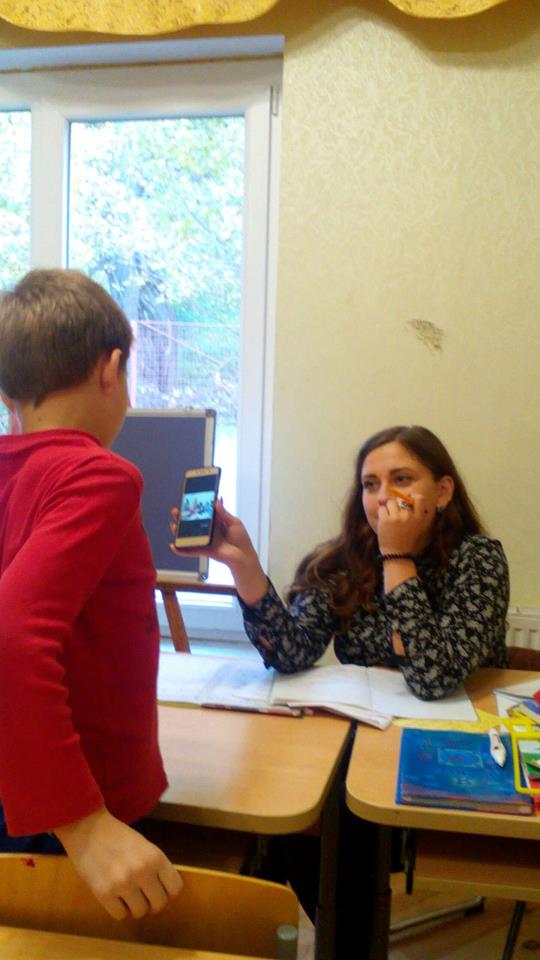 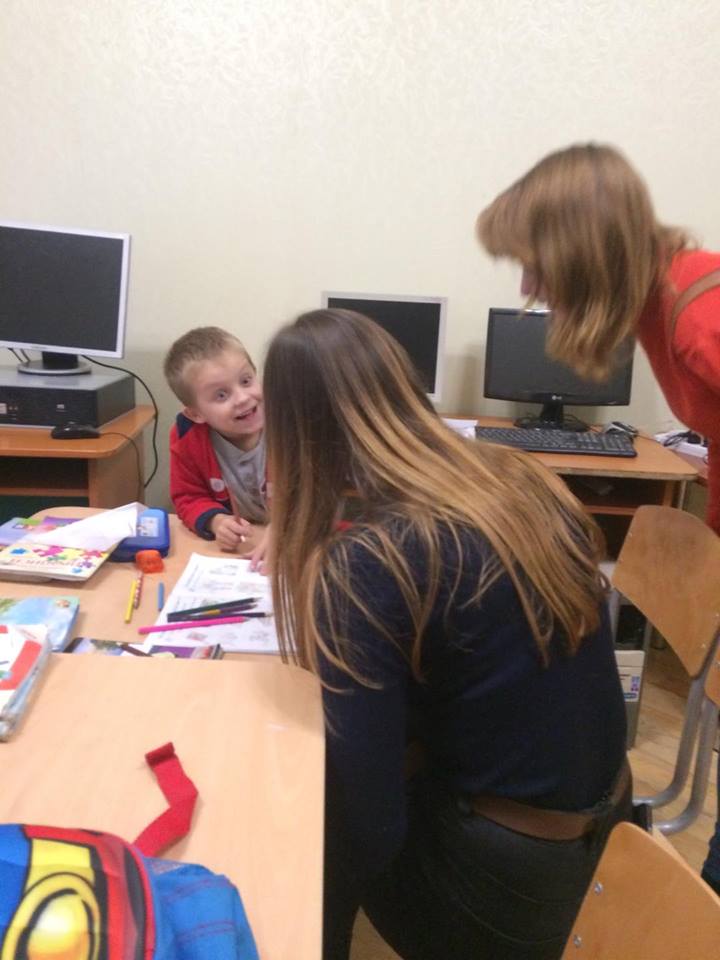 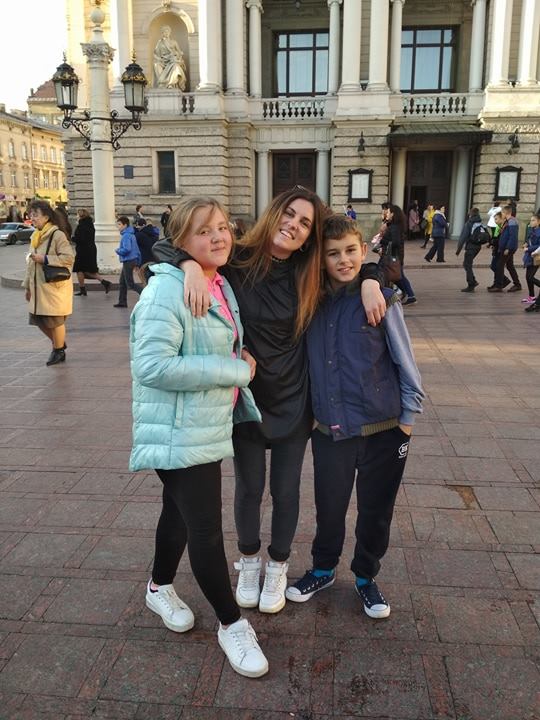 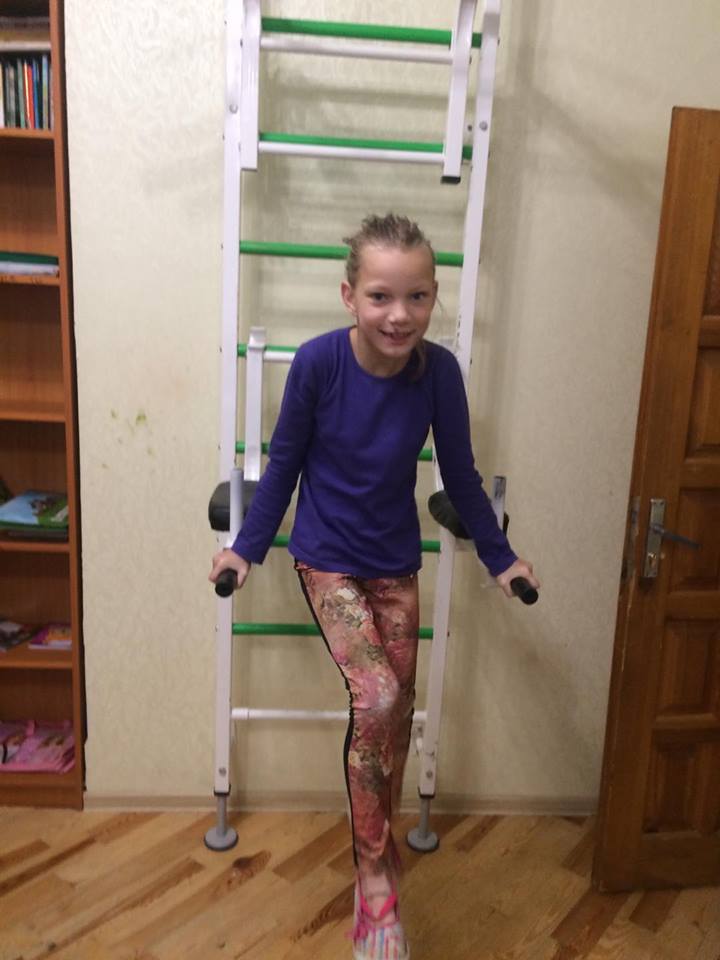 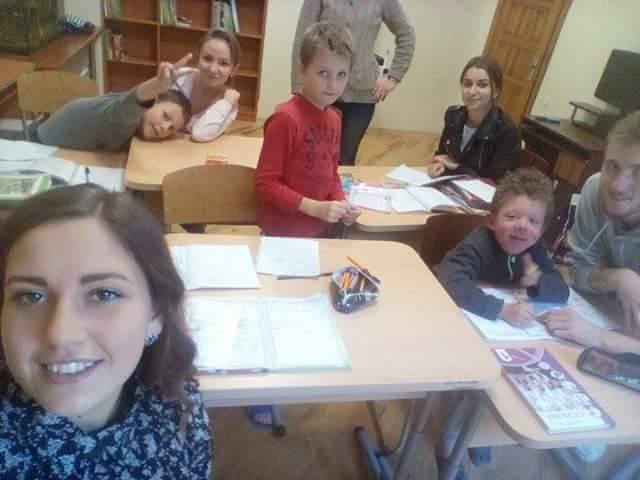 Провели безліч методик
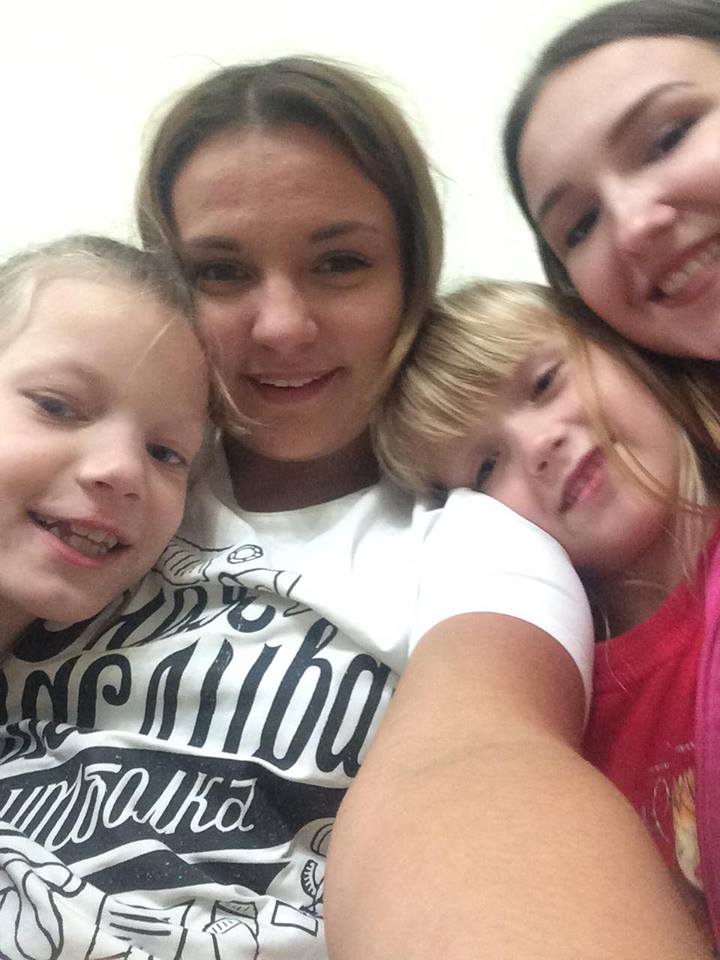 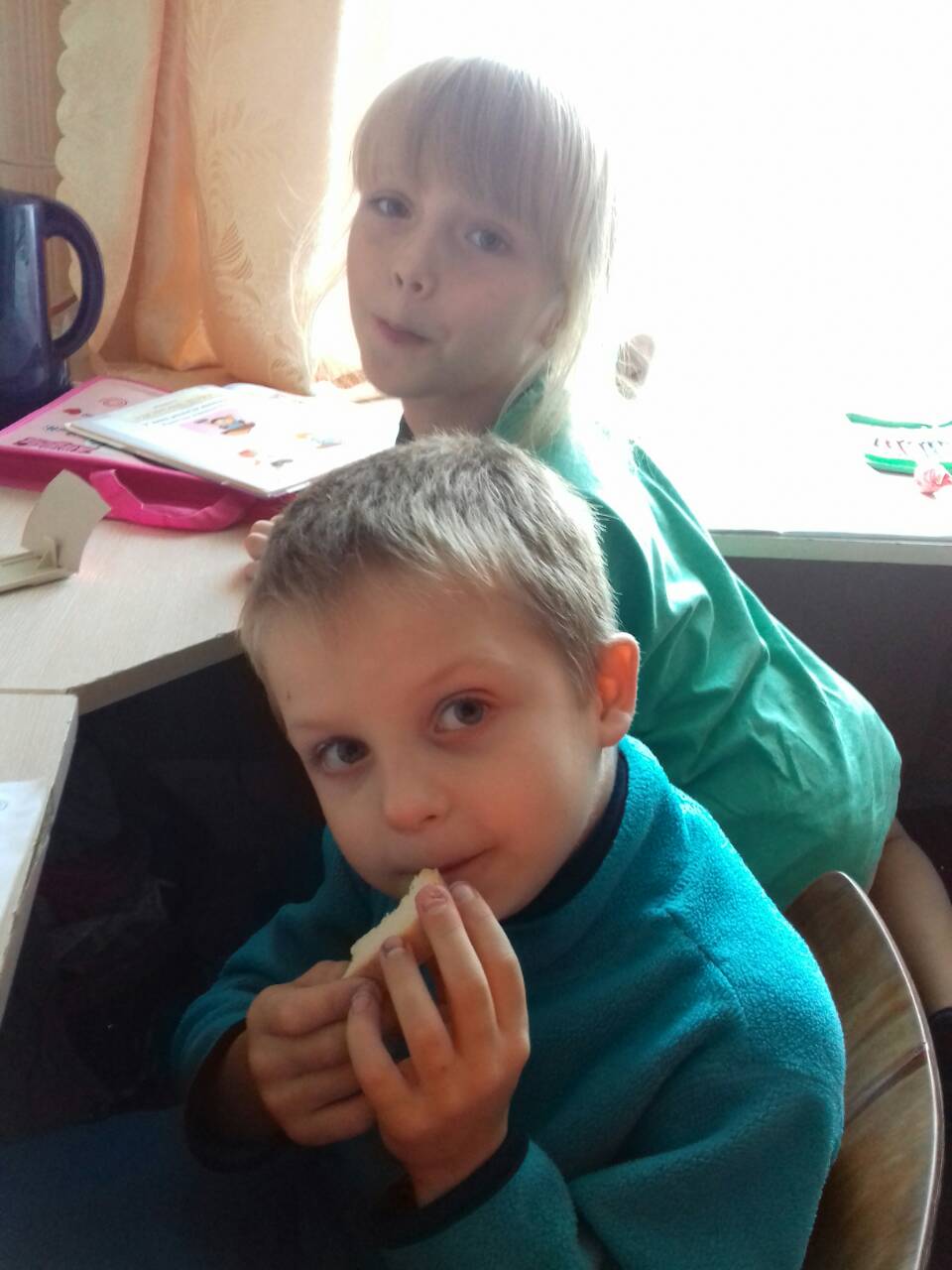 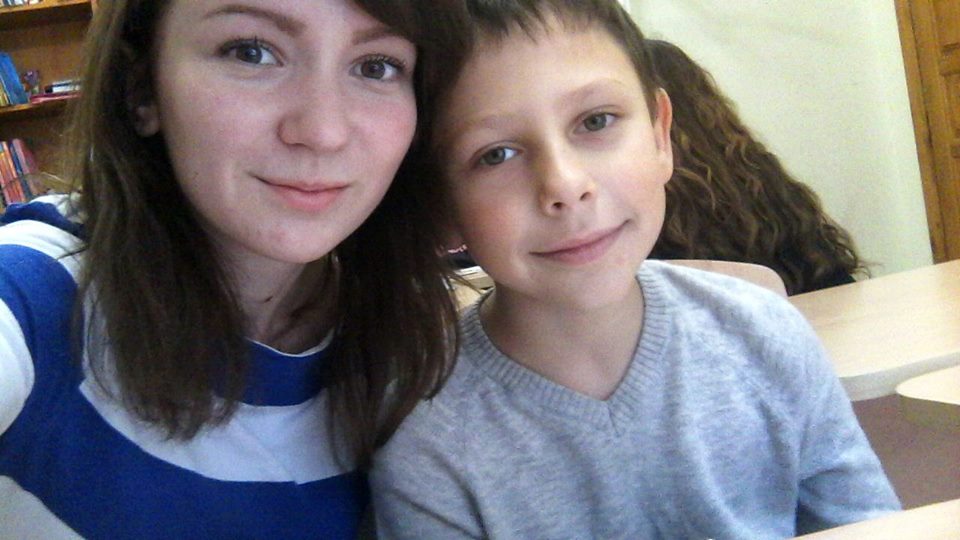 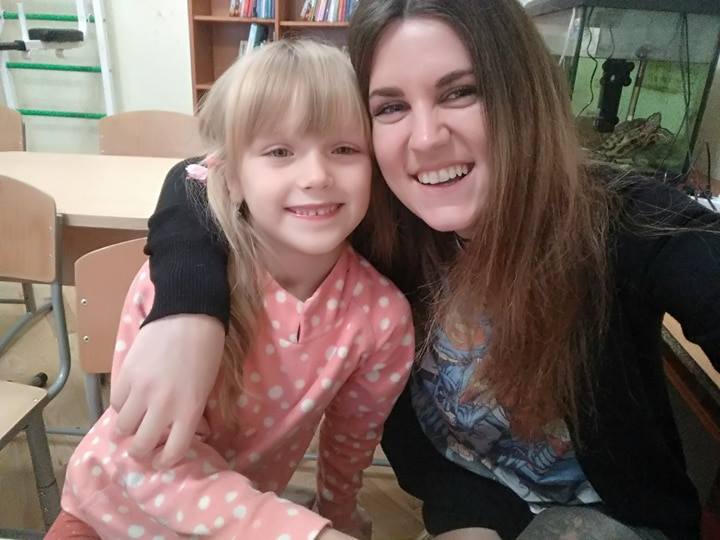 Підготували для вихованців закладу
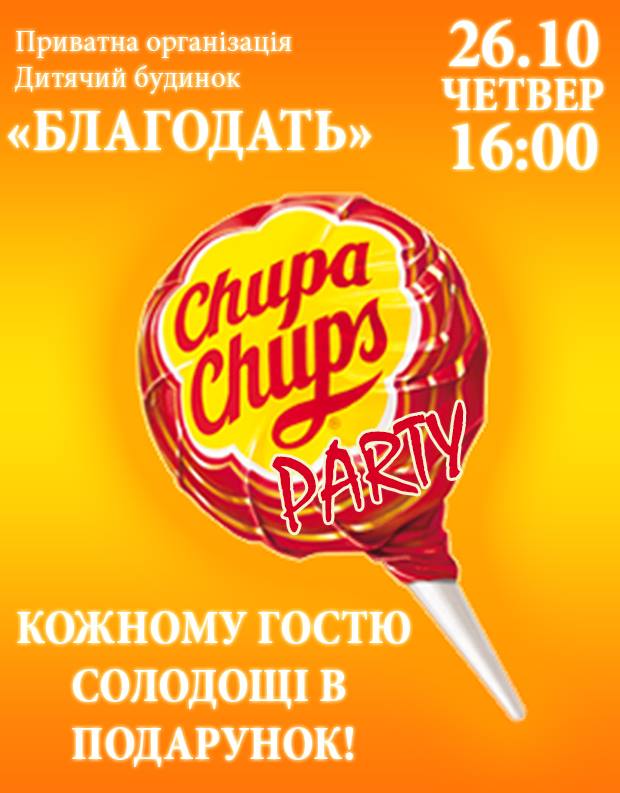 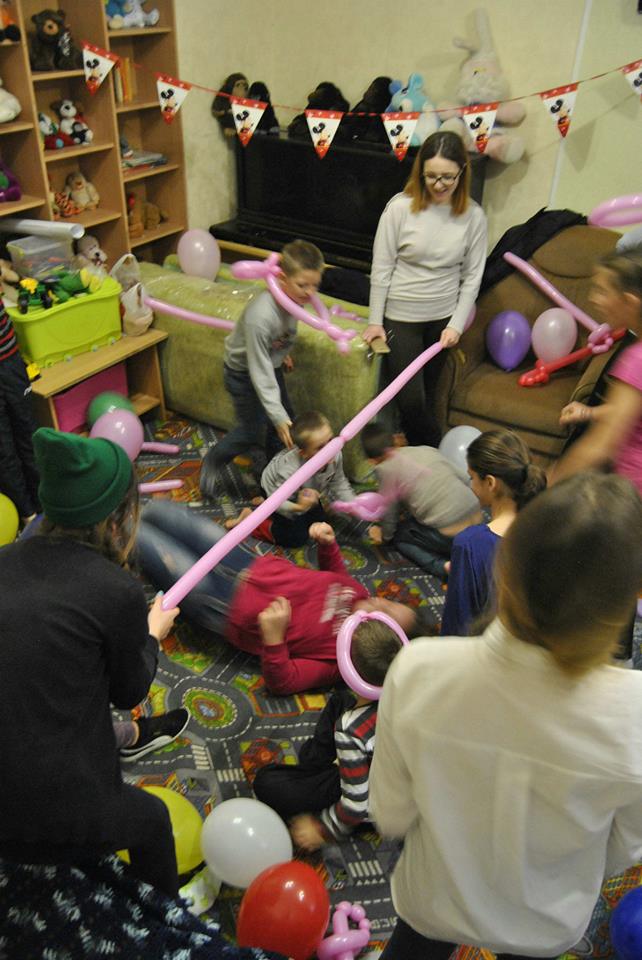 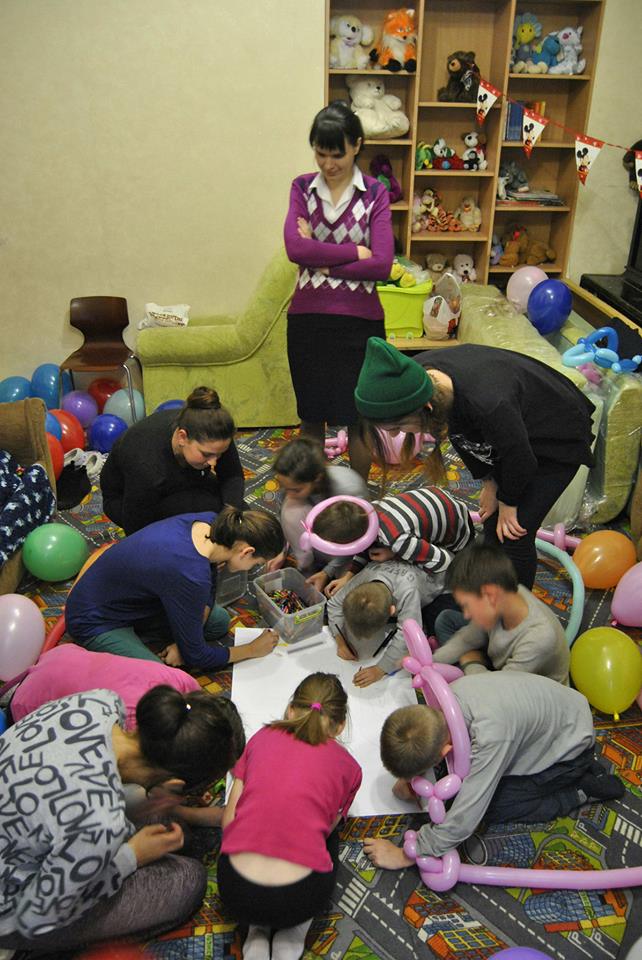 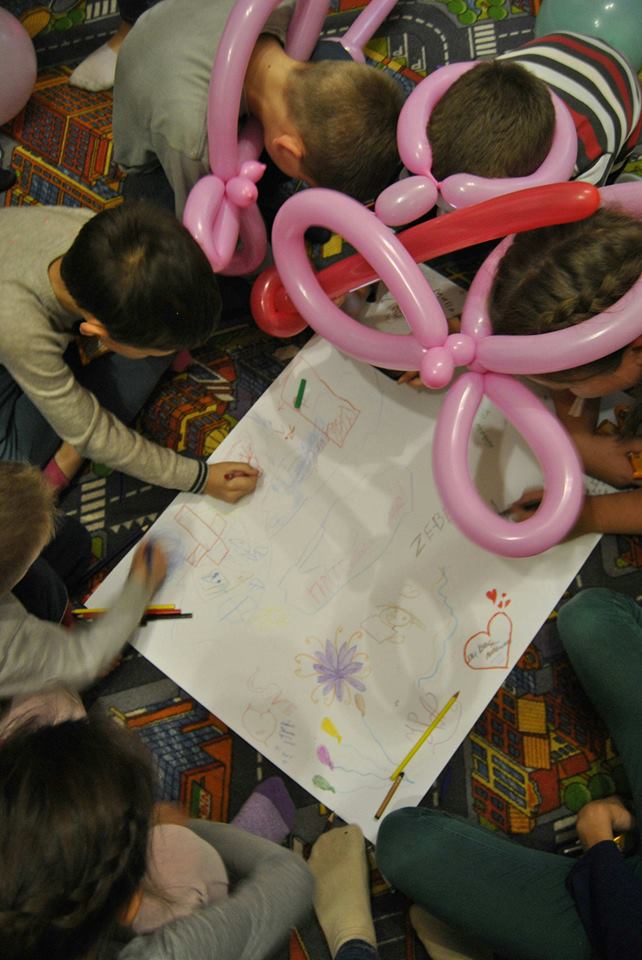 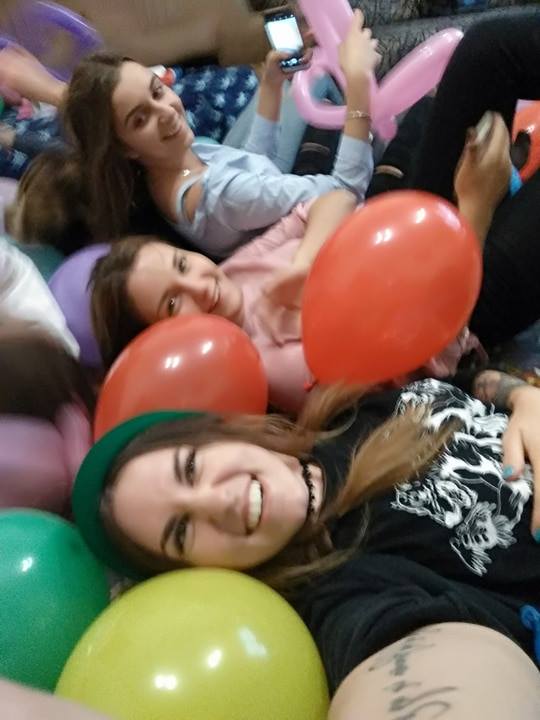 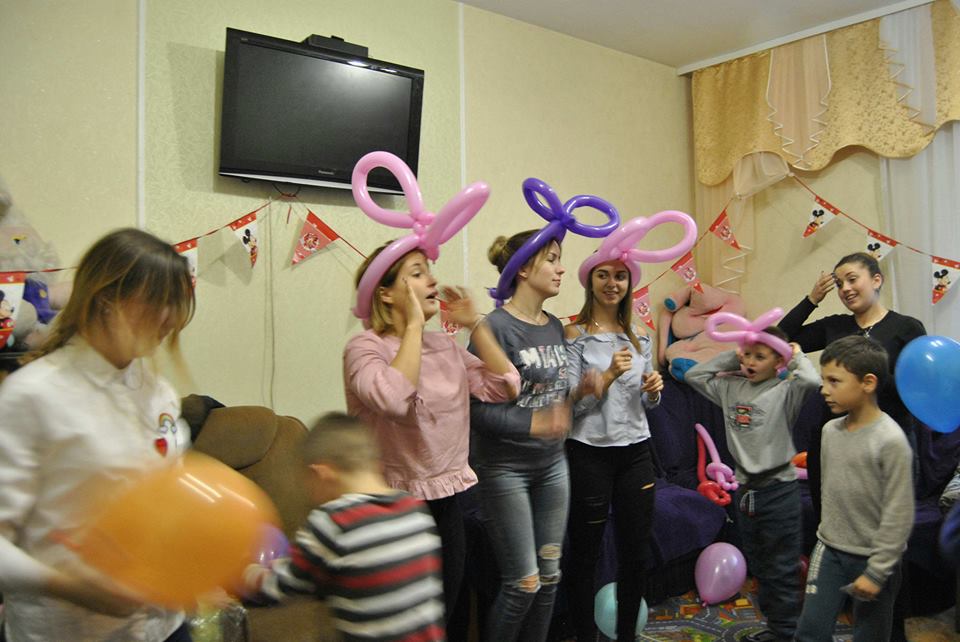 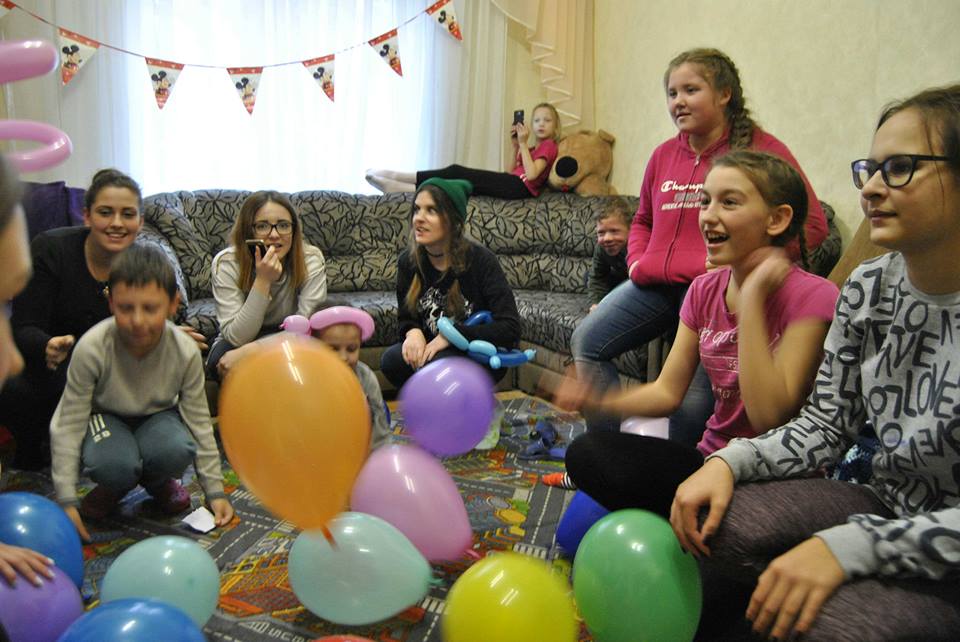 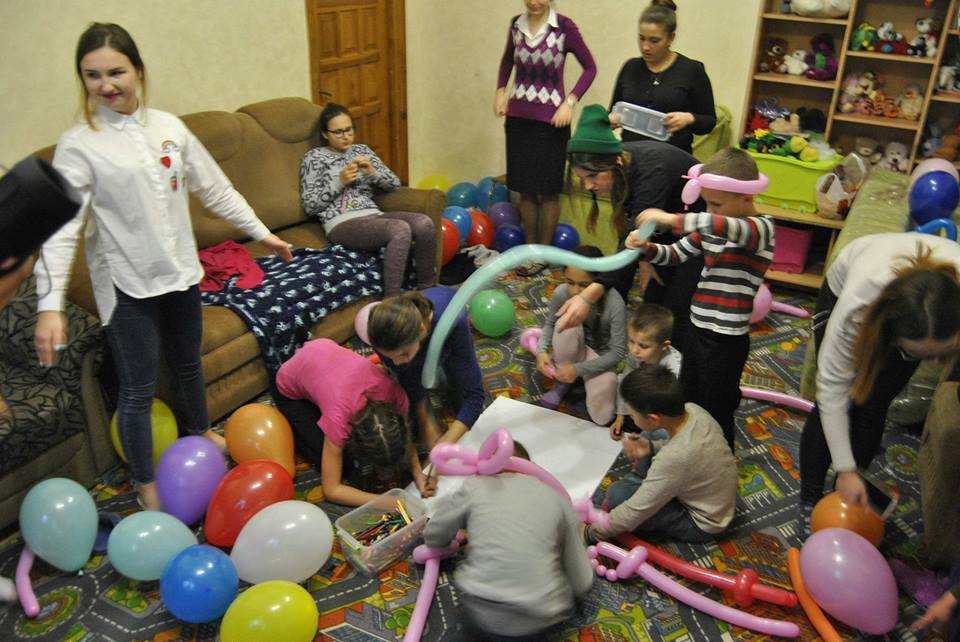 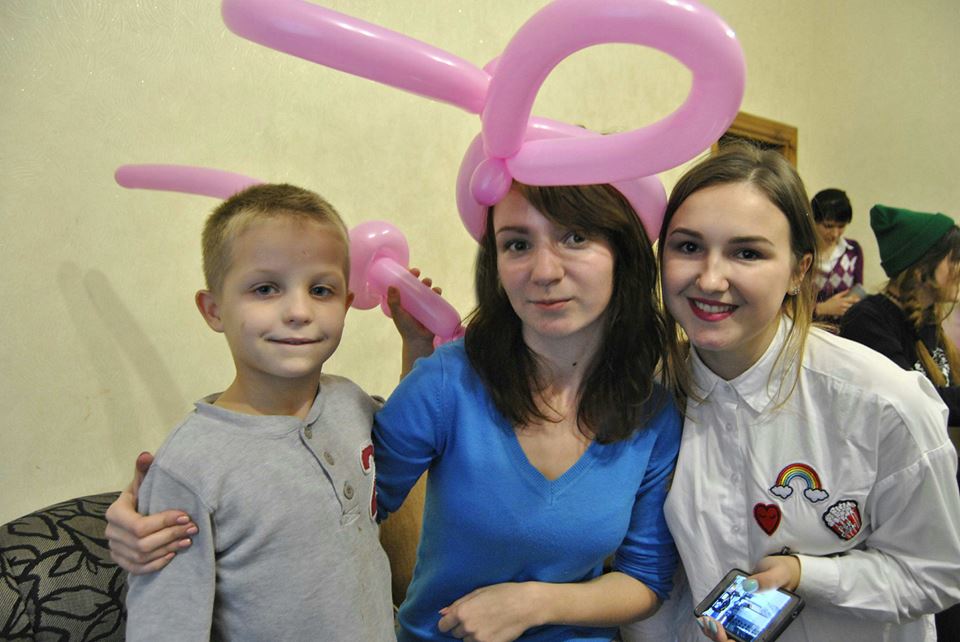 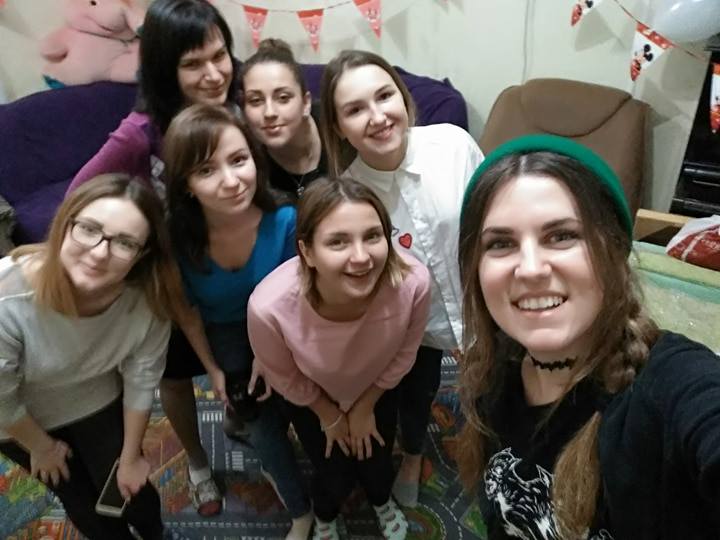 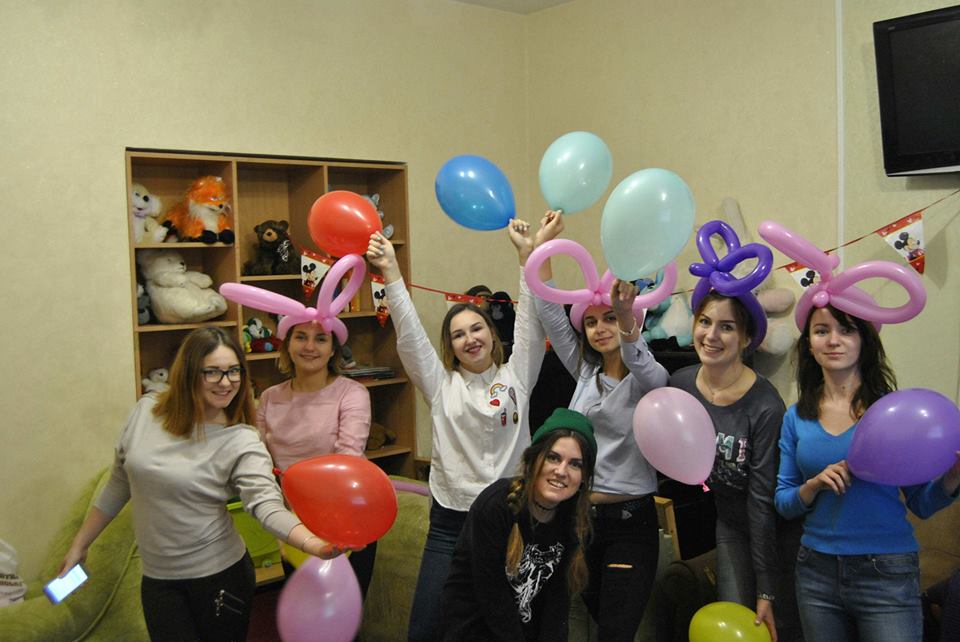 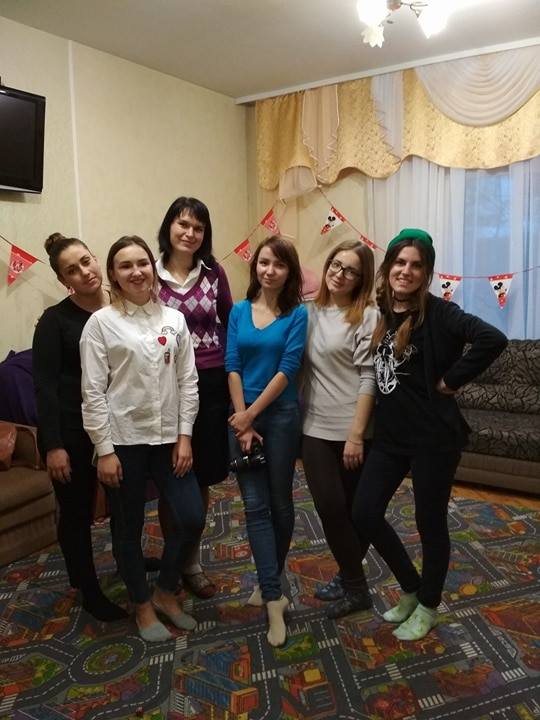 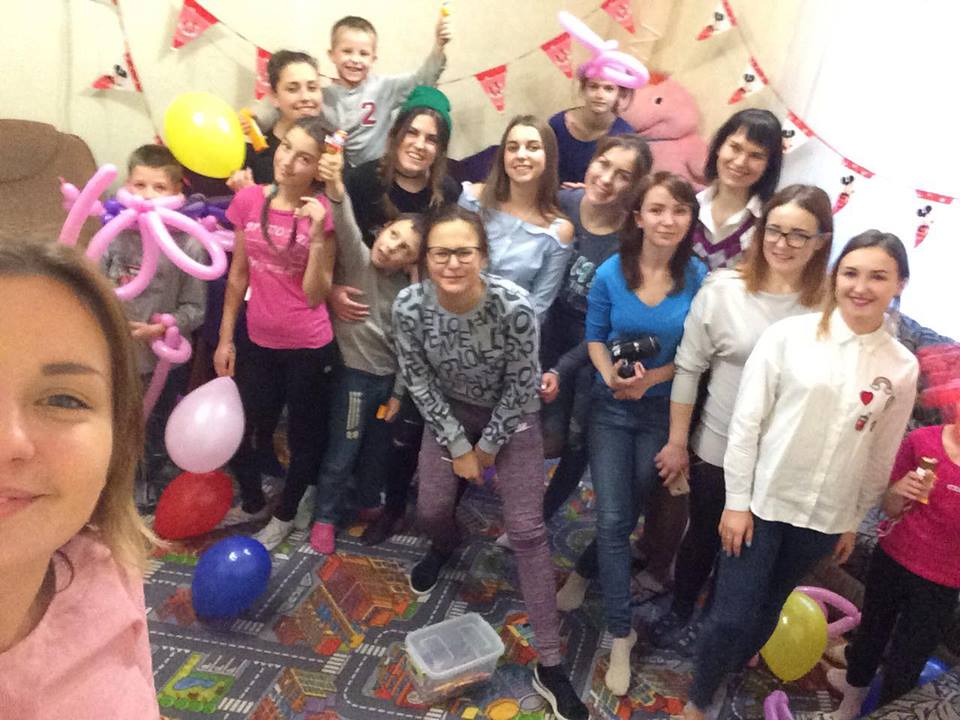 І просто цікаво та весело провели час ;)
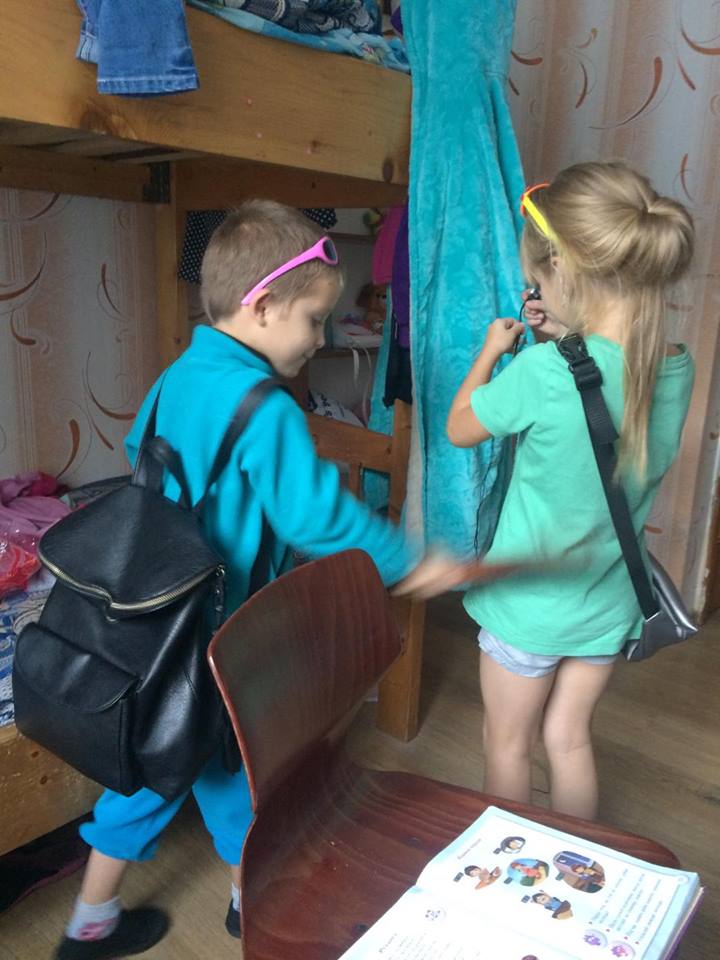 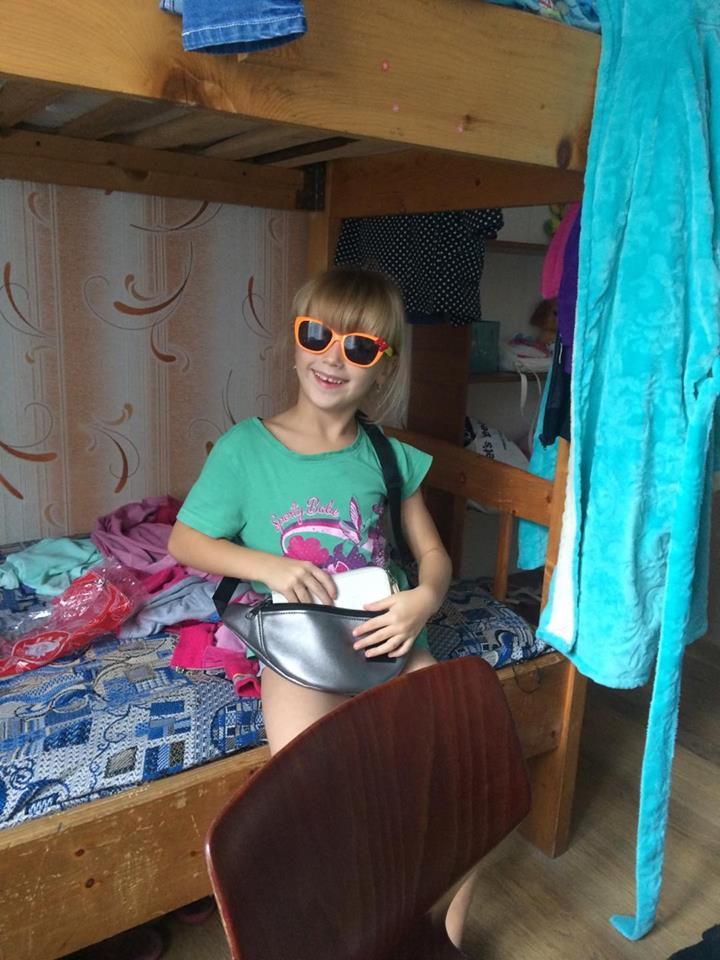 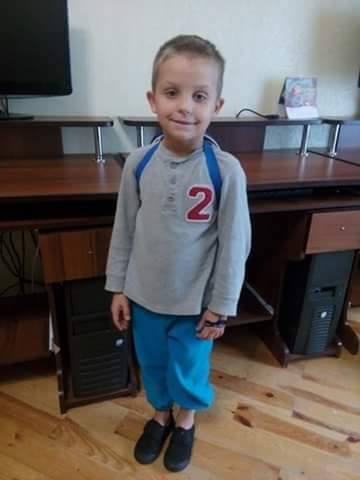 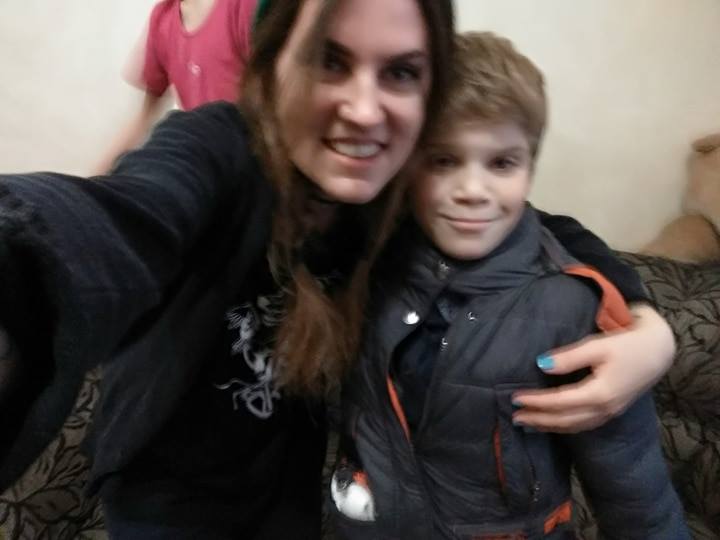 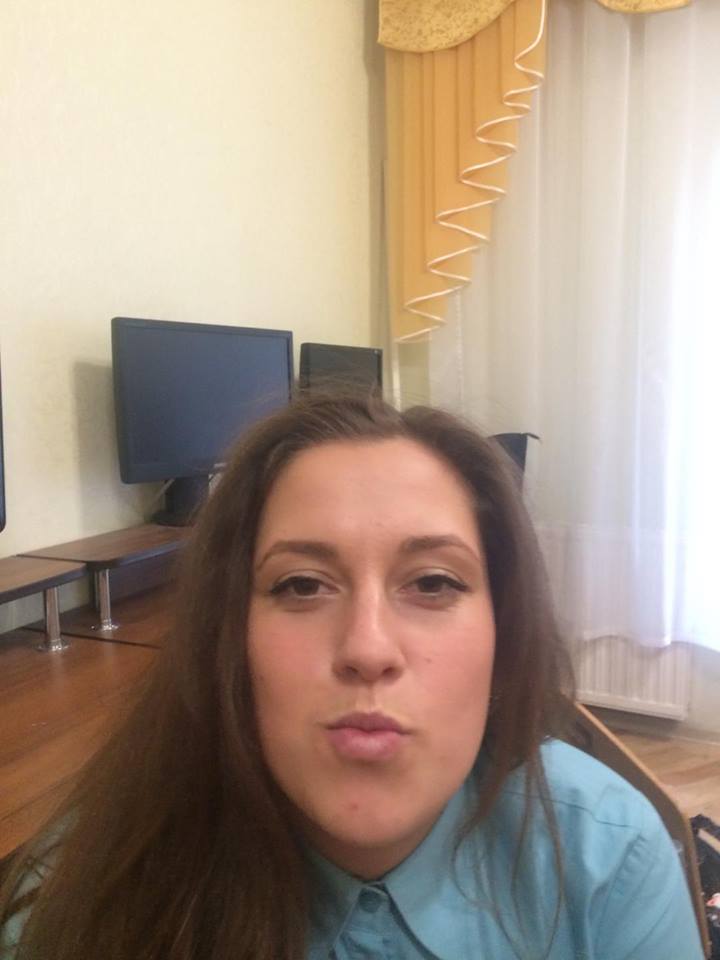 Дякуємо за увагу